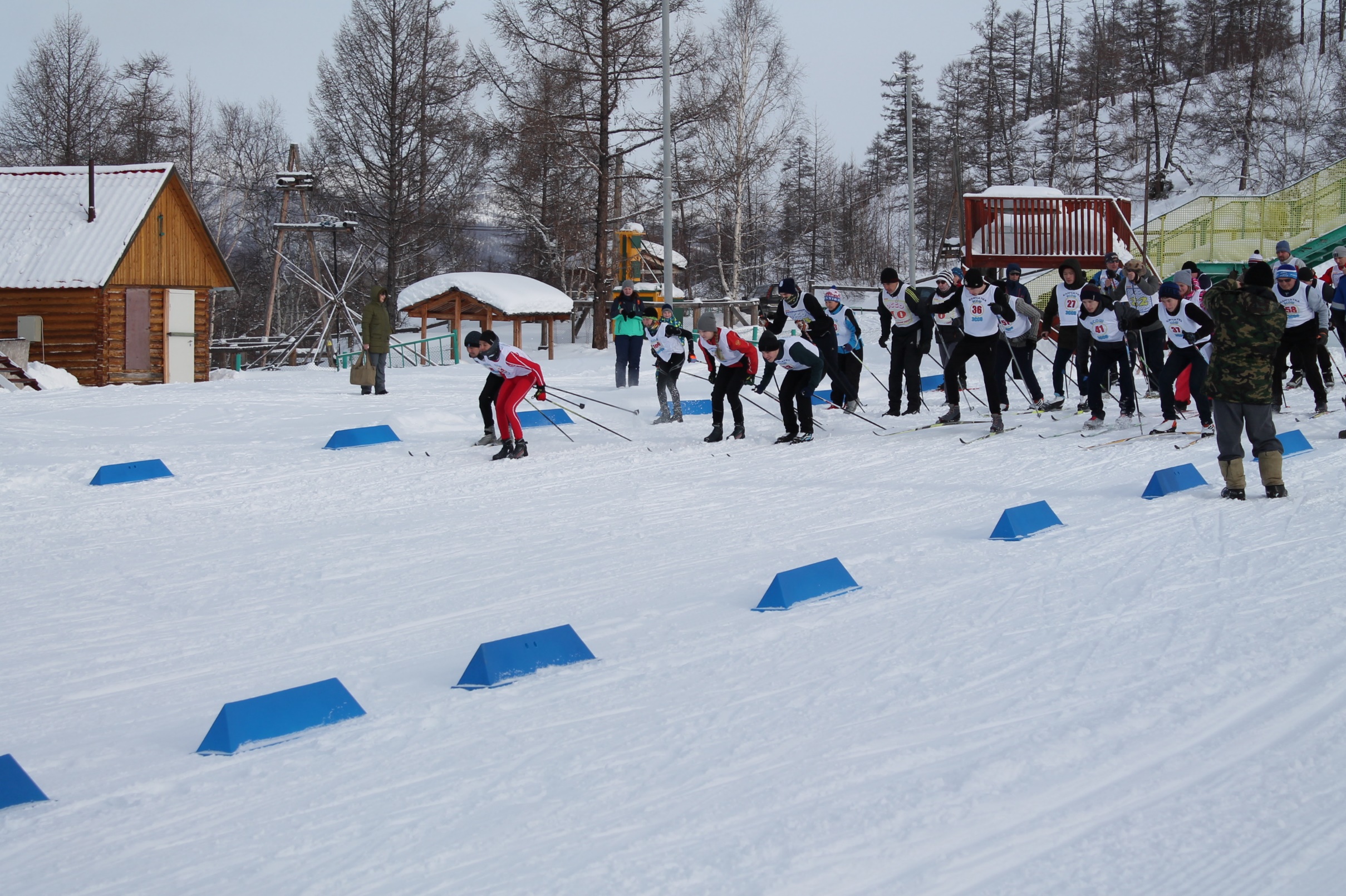 А ты в Быстринском районе готов к труду и обороне?
Этапы сдачи ГТО
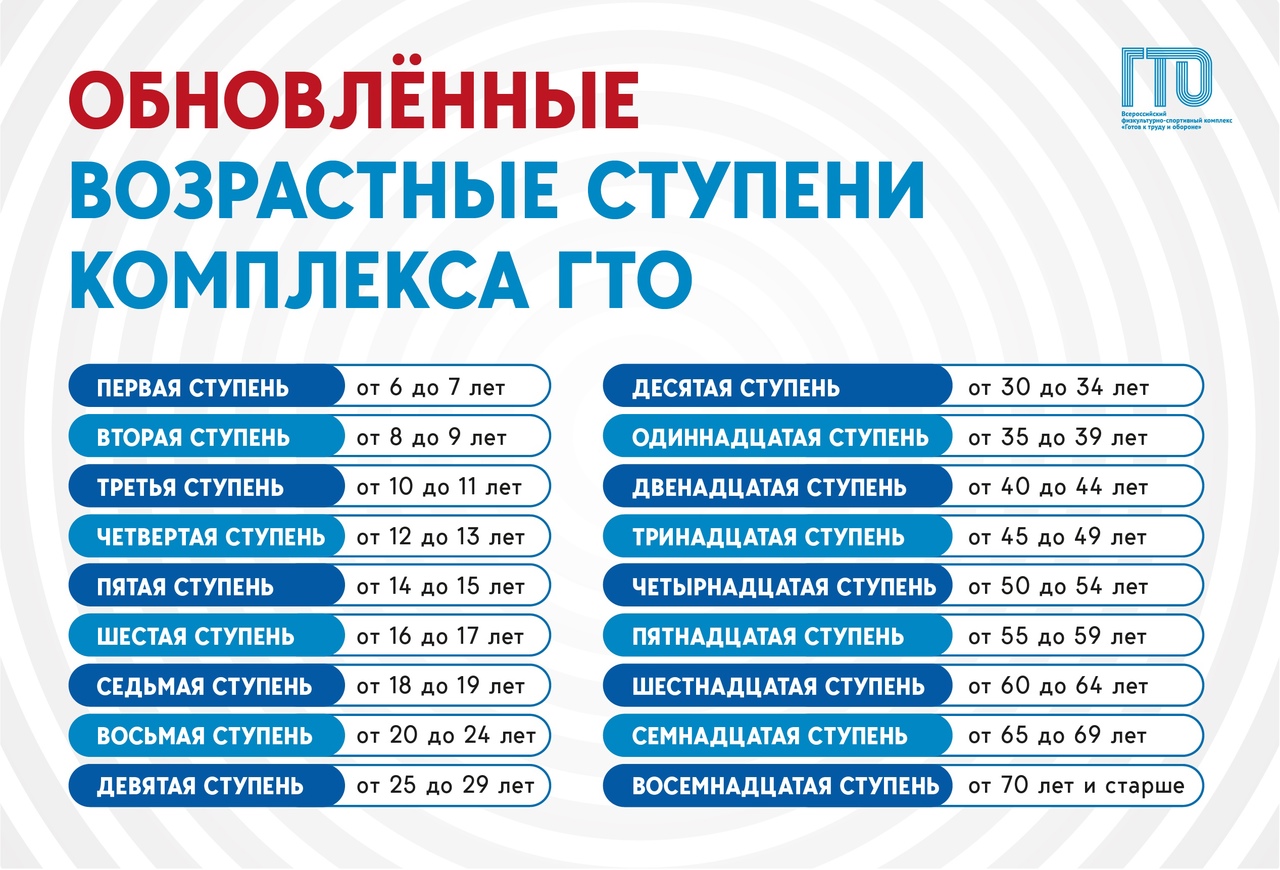 План в комплексе ГТО предусматривает внедрение на федеральном, региональном и местном уровнях.
Местный уровень –I этап, проходит на базе ЦТ, МБОУ «БСОШ» и ЗСК «Оленгенде» в село Эссо
Региональный уровень –II этап, проходит в городском округе Петропавловск-Камчатский
Федеральный уровень – III этап, проходил в  ФГБОУ «Международный детский центр «Артек», Республика Крым и г. Сочи.
Комплекс ГТО состоит из 11 ступеней в соответствии с возрастными группами населения от 6  до 70 лет и старше и нормативов по 3 уровням трудности, соответствующих золотым, серебренным и бронзовым знакам
С 1 января 2020 года годовой отчетный период для всех возрастных групп комплекса ГТО единый с 1 января по 31 декабря.
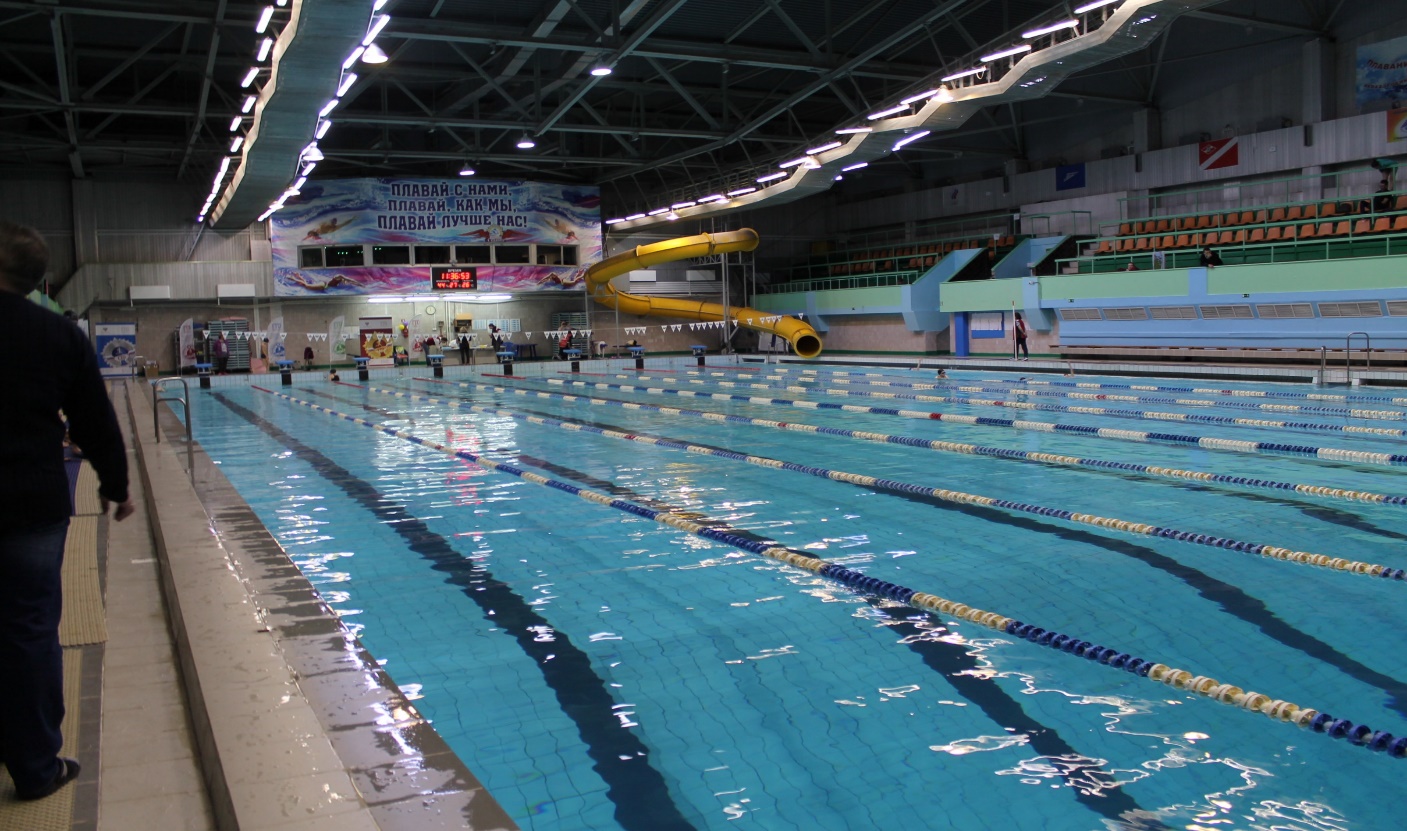 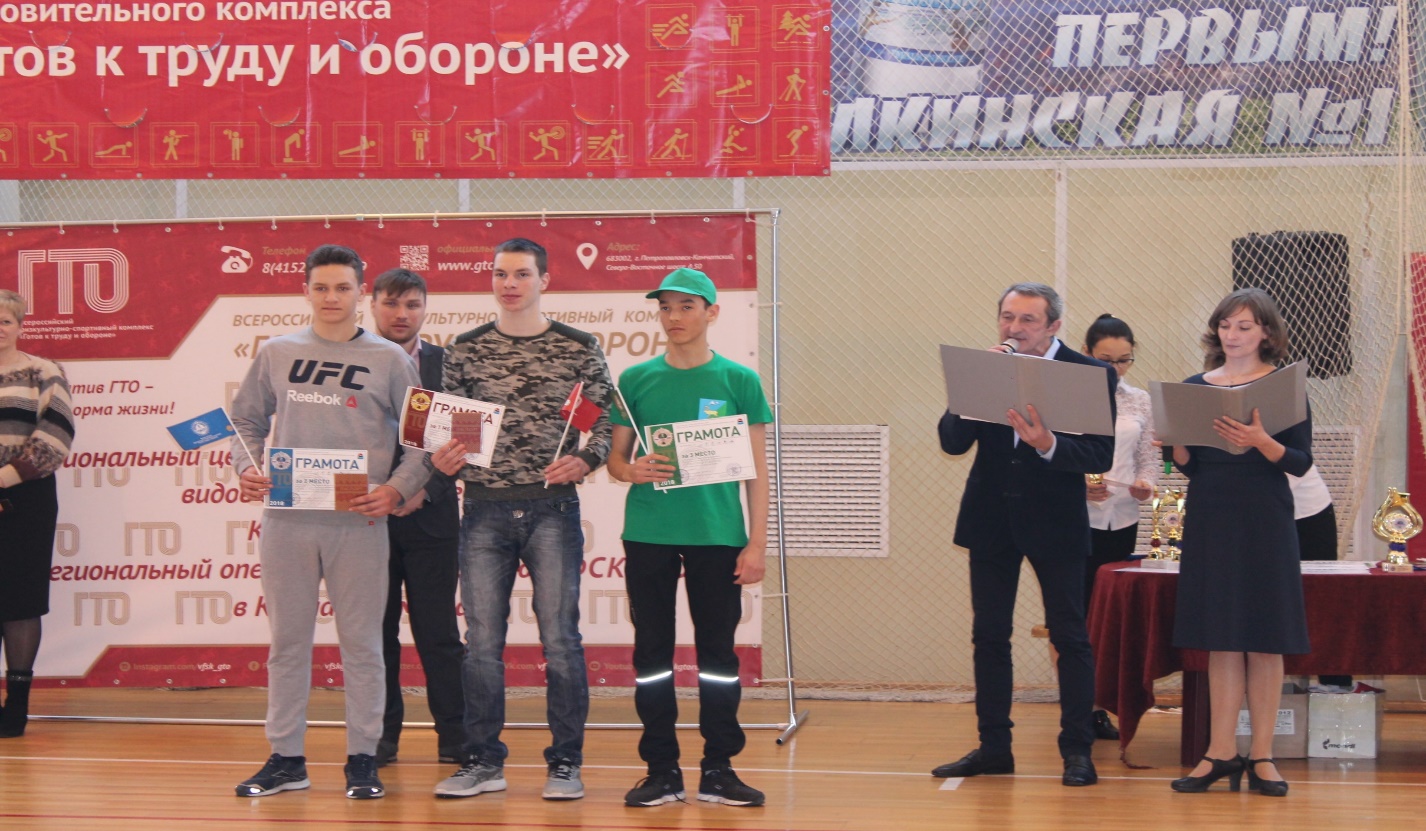 Обязательные испытания и испытания по выбору направлены на определение уровня развития физических качеств человека: выносливости, силы, гибкости, координационных и скоростных возможностей, владение прикладными навыками плавания, стрельбы, передвижения на лыжах.
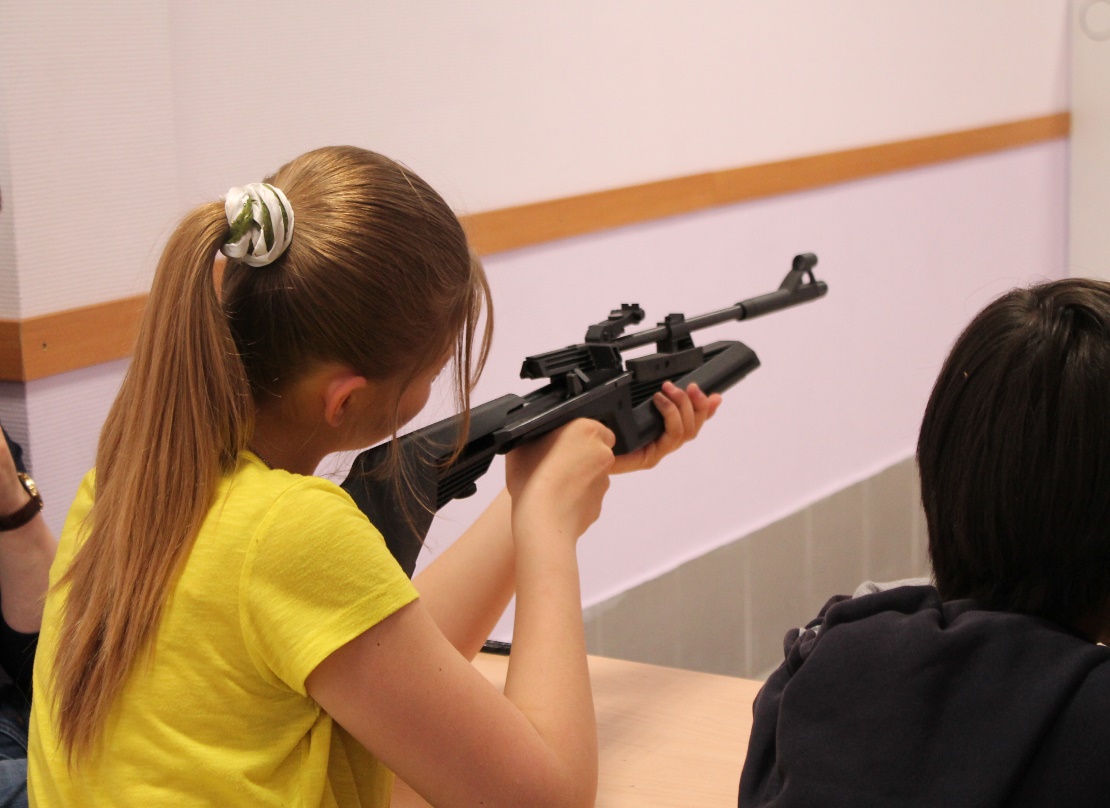 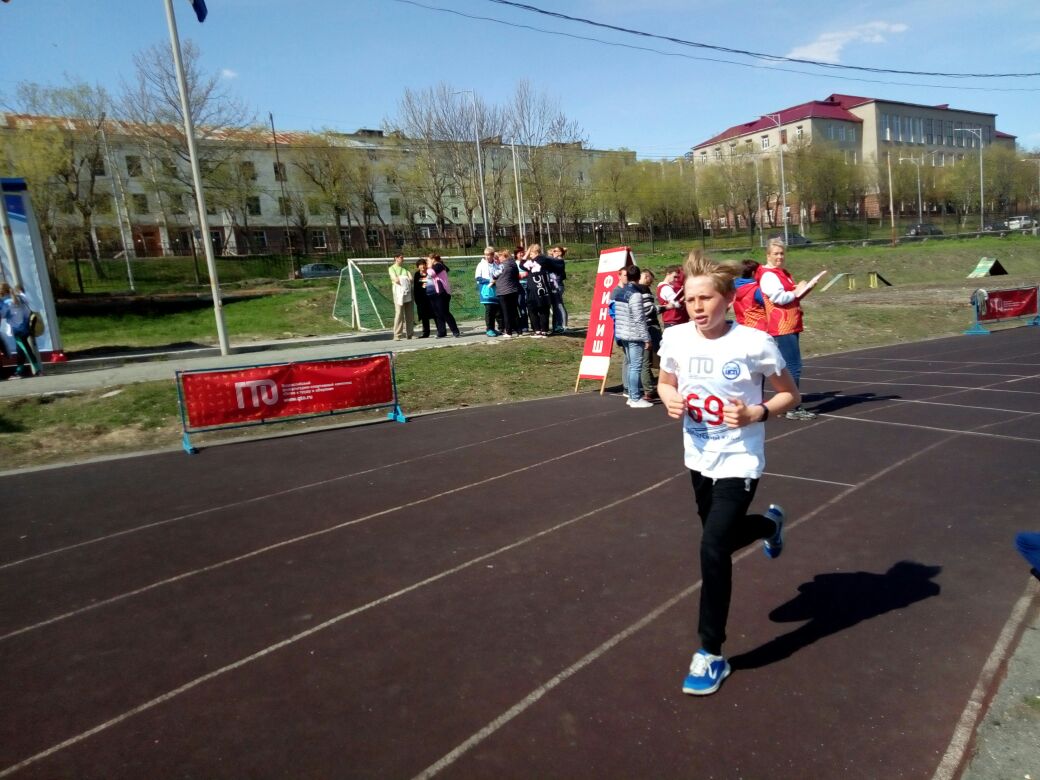 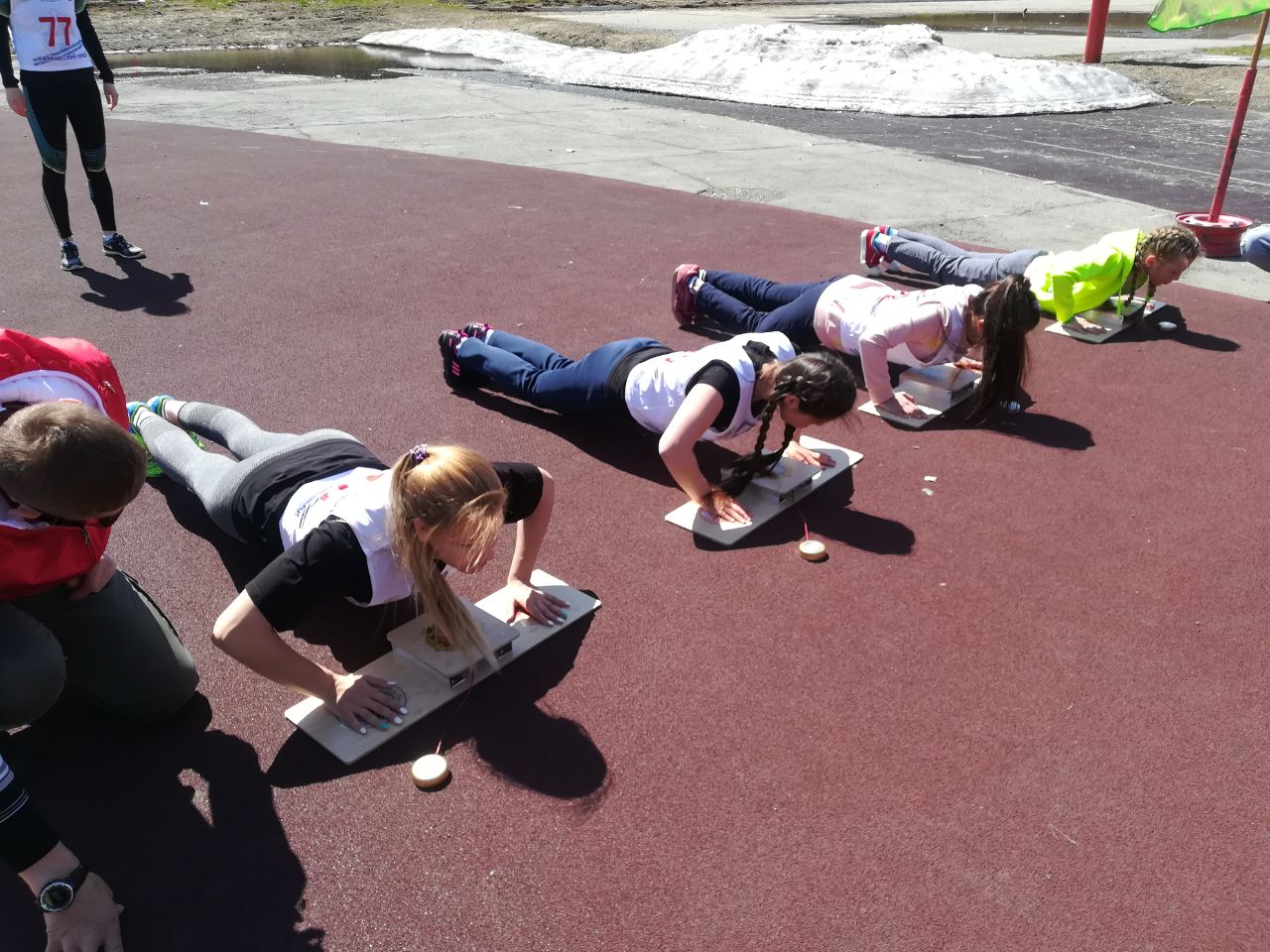 Виды обязательных испытаний (тестов) и испытаний (тестов) по выбору
Виды обязательных испытаний (тестов) и испытаний (тестов) по выбору
Виды обязательных испытаний (тестов) и испытаний (тестов) по выбору
Виды обязательных испытаний (тестов) и испытаний (тестов) по выбору
Процесс тестирования
Медицинское обследование
Выполнение нормативов
Награждение
Подготовка
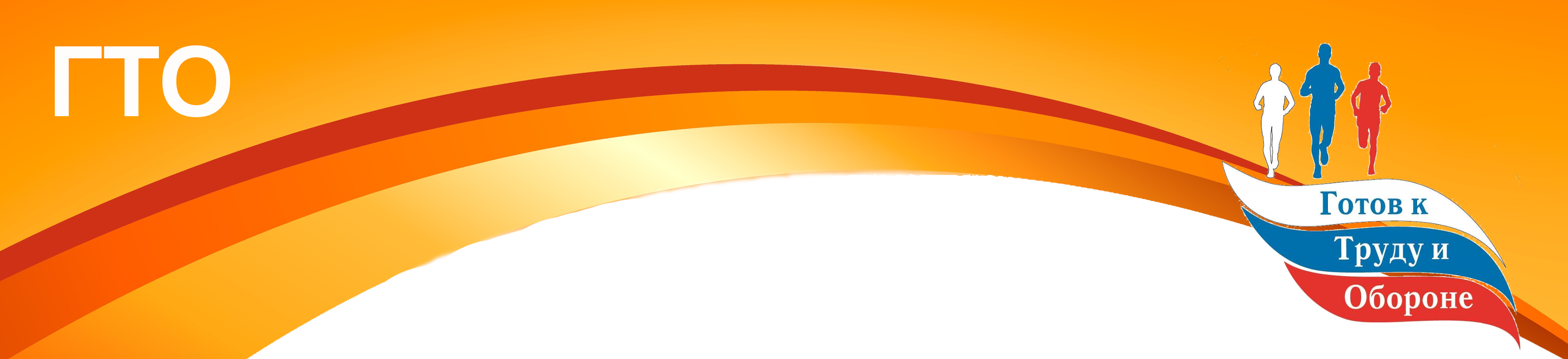 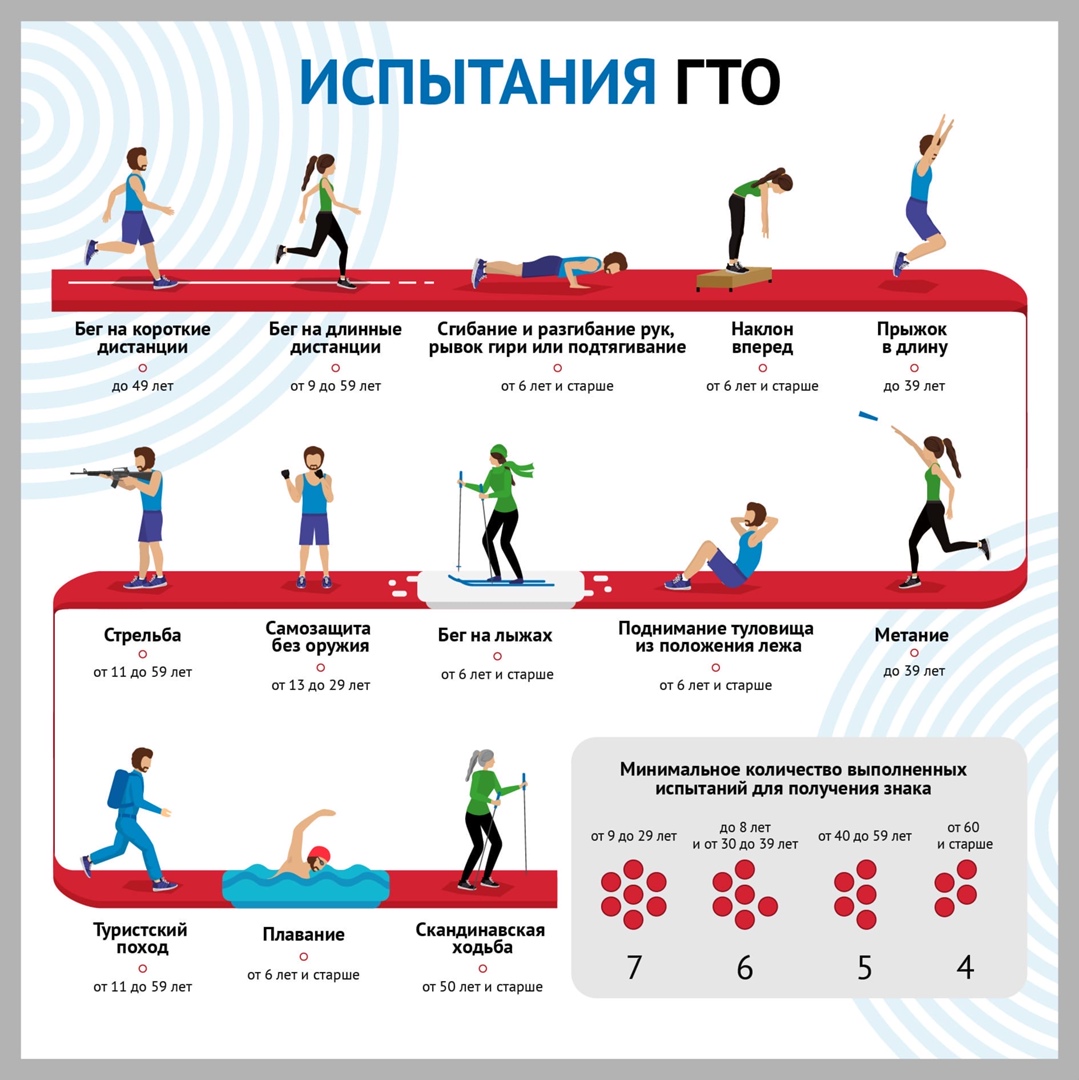 В случае, если участник не выполнил нормативы ГТО, он имеет право пройти повторное тестирование, график которого определяется центром тестирования, но не ранее чем через 2 недели со дня совершения первой попытки выполнения нормативов и не более 3 раз в отчетный период для соответствующего знака отличия.
Преимущества для спортсменов ГТО
Наличие знаков отличия комплекса ГТО у поступающих на обучение по образовательным программам высшего образования будет учитываться образовательными организациями высшего образования при приеме. Обучающимся, имеющим золотой знак отличия комплекса ГТО, может быть назначена в установленном порядке повышенная государственная академическая стипендия.
Приложение ГТО
- Теперь зарегистрироваться в АИС ГТО можно через приложение!
- Рассчитайте в специальном калькуляторе сколько осталось нормативов до знака отличия;
- Пройденные вами испытания сохраняются в профиле;
- Все знаки отличия находятся в вашем личном кабинете;
Разработанный ресурс доступен для скачивания в AppStore и Google Play
Если вы уже скачали наше приложение, не забудьте его обновить до последней версии.
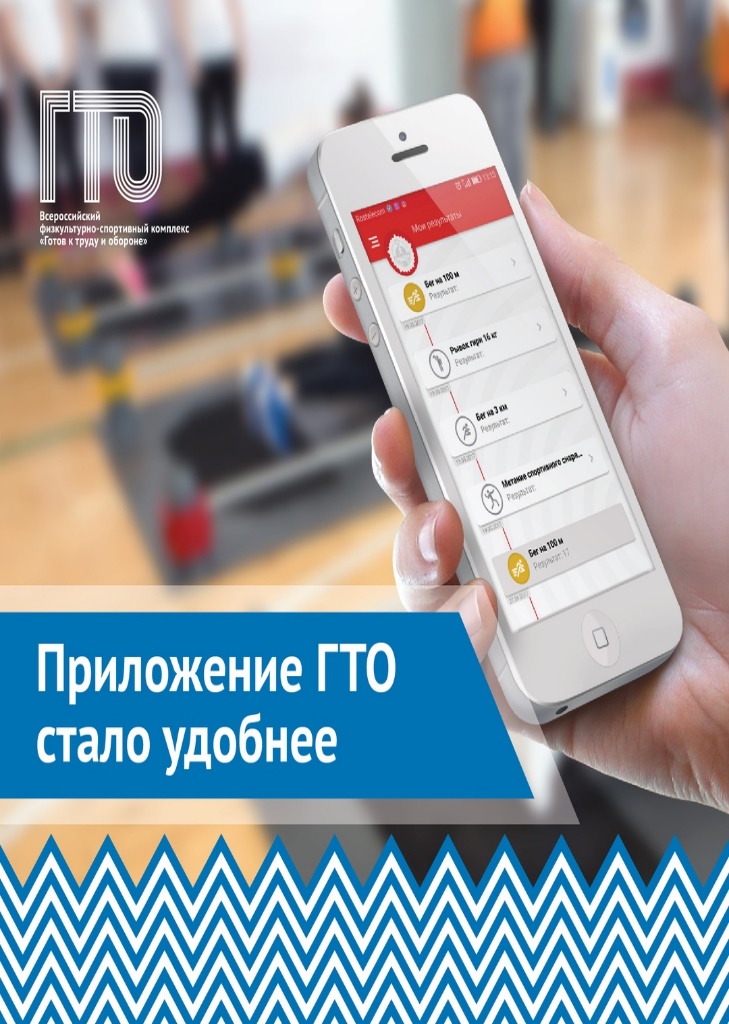 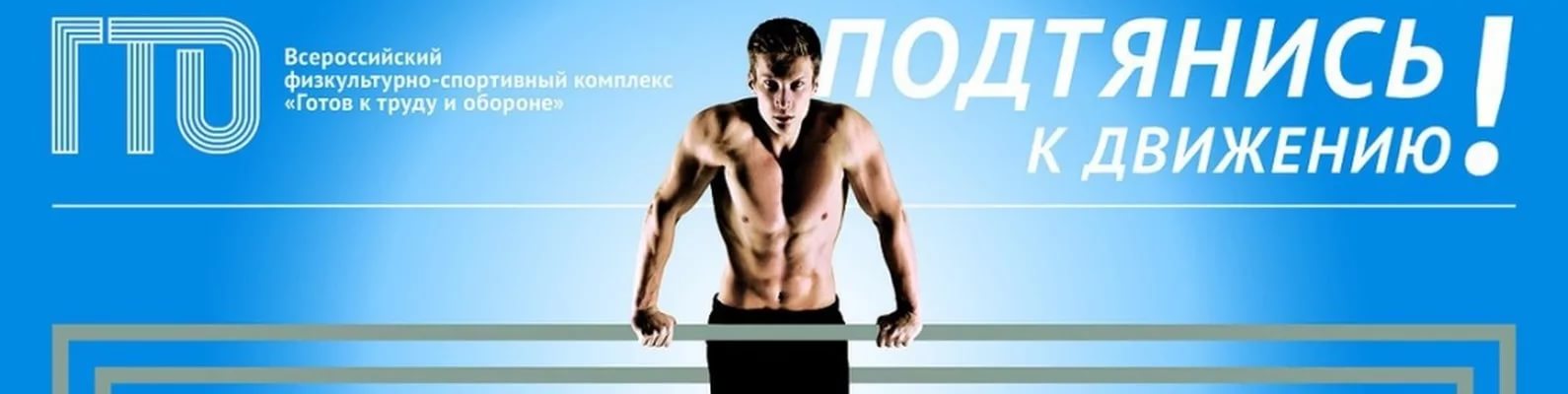 Для работодателей меры по организации, подготовке и выполнению нормативов ВФСК «ГТО» для лиц, осуществляющих трудовую деятельность
Работодателям в целях обеспечения работникам условий для подготовки рекомендуется выполнить:
1) Информирование работников о комплексе ГТО
2) Организация и проведение физкультурных и спортивных мероприятий среди работников, осуществление взаимодействия со спортивными организациями
3) Включение в планы работы организации, графики и регламенты о проведении корпоративных фестивалей, иных мероприятий, мер направленных на подготовку, включая самостоятельную подготовку работников к выполнению нормативов комплекса ГТО.
4) Подача коллективной заявки на участие в мероприятиях по тестированию, проводимые центром тестирования
Поощрение работников
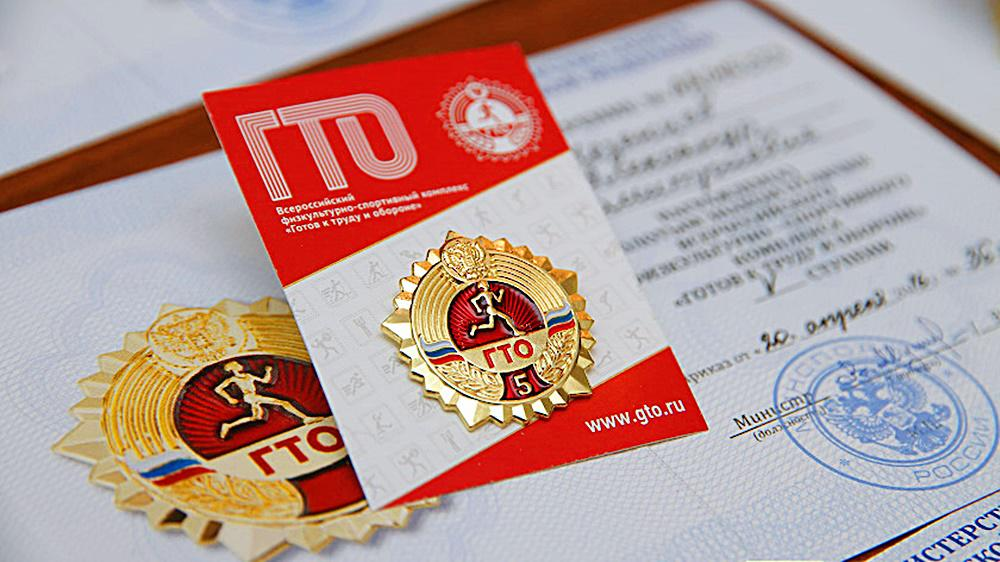 Установление мер материального и нематериального поощрения работников (стимулирующие выплаты, премии, награждение благодарственными письмами, почетными грамотами, предоставление дополнительного оплачиваемого отпуска для участия в мероприятиях комплекса ГТО и др.) за деятельность, связанную с подготовкой работников и членов их семей к выполнению нормативов комплекса ГТО, а также личное участие в тестировании физической подготовленности в центрах тестирования и выполнение нормативов испытаний (тестов) комплекса ГТО.
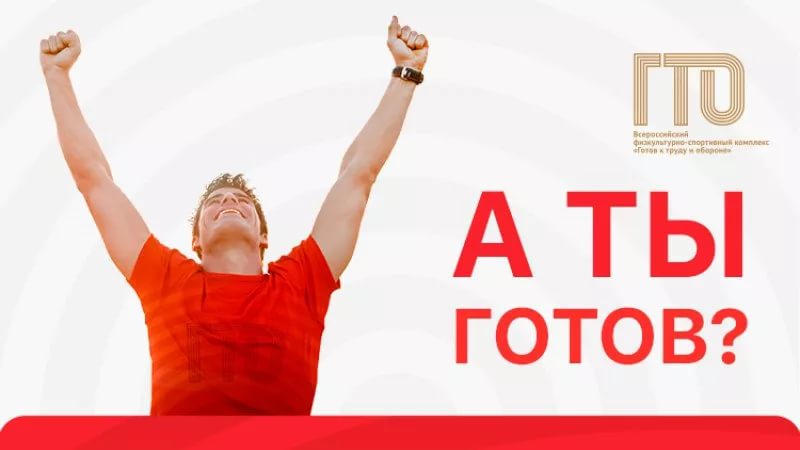 8-(415)42-21-733
8-961-965-51-17